Червона Книга України
підготував   
                                                                 учень 5 класу
                                                        Красножон Віктор
Заєць  білий
Зубр
Видра
Саламандра  плямиста
к
Підсніжники
Адоніс  осінній
Сон  трава
Білотка альпійська
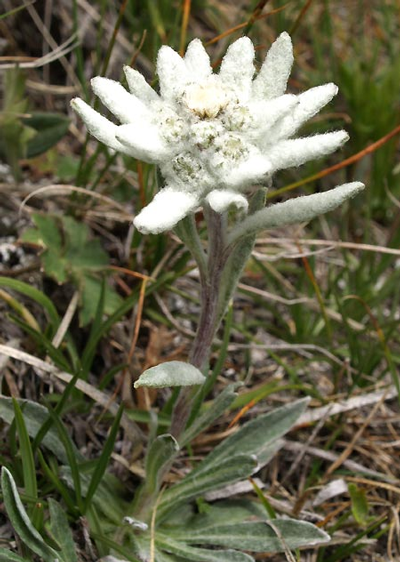 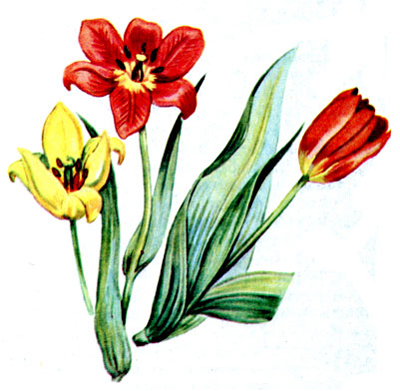 Тюльпан  шренка
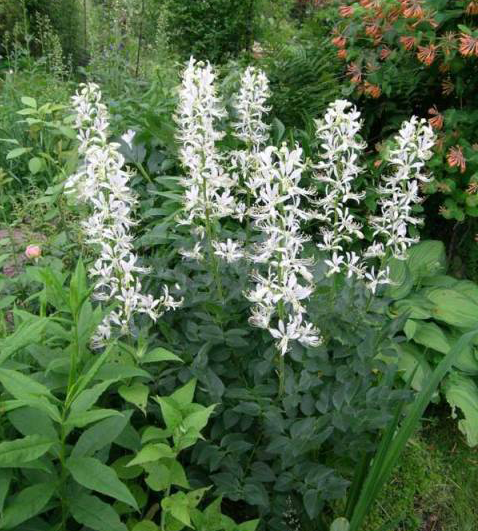 Ясинець білий
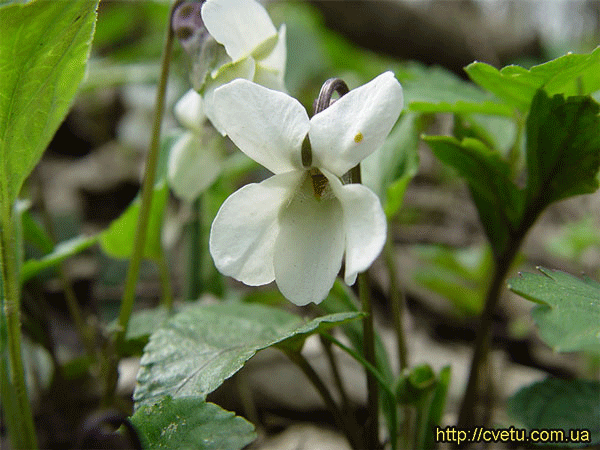 Фіалка  біла
Дякую за увагу!
ф